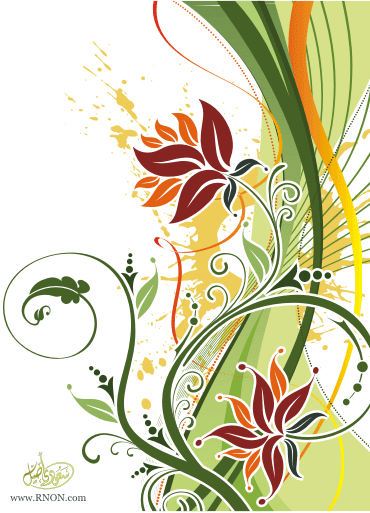 ]الكسب الحرام  [
إعداد: أ/ نورة ال الشيخ
أولا: الربا
أولا: المعنى
النبي صلى الله عليه وسلم يقول:
“الذهب بالذهب والفضة بالفضة، والبر بالبر والشعير بالشعير والتمر بالتمر والملح بالملح، مثلا بمثل سواء بسواء يدا بيد فمن زاد أو استزاد فقد أربى. فإن اختلفت الأجناس، فبيعوا كيف شئتم إذا كان يدا بيد”
علة الكيل أو الوزن مع الطعم
أحوال الأموال الربوية
الحكم: اشتراط التماثل ؟!
أدلة تحريم الربا
الحكمة من تحريم الربا
تمرين الربا
ثانيا: الميسر
ثالثا: البضائع المحرمة
رابعا: الغرر
ورقة عمل